ESG для Sanoatqurilishbank
SQB da ESG
Holati va istiqbollari
iyun 2023
SQBda ESG holati va istiqbollari
G
Е
S
1
ESGga jalb qilingan bank bo'limlari
SQBning ESG transformatsiyasi sari bosgan yo’li
ESG tomonidan faol faza
BMT Barqaror rivojlanish maqsadlari tamoyillarini amalga oshirish uchun BMT bilan shartnoma imzolandi
Raiffeisenbank yordamida SQB barqaror moliyalashtirish konsepsiyasi tasdiqlangan
Yashil mahsulotlar va tan olinishi
Kichik va o'rta biznes uchun ekologik toza mahsulotlar ishlab chiqildi.
   Biznes jarayonlari ishlab chiqildi.
Yashil kreditlar portfeli shakllantirildi.
2020-yilda YeTBBning TFP mukofoti olindi: “Yashil Savdo”
Ishga tushirildi
“Green banking” departamenti
2023
Natijalar
AXMM – “Eng yaxshi yashil bank” 2020-yil yakuni bo’yicha 
2021-yil YeTBBning TFP mukofoti: “Yashil Savdo”
XMK – Climate Financing Leadership
Start berildi
SQB bankni bozor iqtisodiyotining asosiy tamoyillari asosida ishlaydigan universal moliya institutiga aylantirish yo'lida o'z sayohatini boshladi. Buning uchun biz XMK va YeTTBdan 16 nafar ekspertni jalb qildik.
Normativ hujjatlar
Atrof-muhit va ijtimoiy xavflarni boshqarish tizimi siyosati va tartibi ishlab chiqildi
SQBda ESGni amalga oshirish bo'yicha yo'l xaritasi
Amalga oshirilgan
SQB Ekologik va ijtimoiy xavflarni boshqarish siyosati
SQB barqaror moliya kontseptsiyasi
Birlashgan Millatlar Tashkilotining Barqaror rivojlanish maqsadlari tamoyillarini amalga oshirish uchun BMT a'zosi
Yashil moliya mahsulotlari va vositalari
Ekologik va barqaror tashabbuslar uchun ko'plab mukofotlar va e'tiroflar
SQB o'z faoliyatini, jumladan, binolar va jarayonlarni ekologik mas’uliyat bilan yondashishga harakat qiladi
2023y.
Birlashgan Millatlar Tashkiloti tomonidan e'lon qilingan 17 ta Barqaror Rivojlanish Maqsadlarini (BRM) amalga oshirish
Mustaqil baholashni olish (Second-Party Opinion (SPO))
Размещение зеленых облигаций
SQB kerakli ishlarning ko'p qismini bajardi, ammo endi ESG moliyalashtirish bozoriga muvaffaqiyatli kirish uchun rasmiy tuzilma va ESG reytingi kerak.
3
Atrof-muhit va ijtimoiy xavflarni boshqarish siyosatiga ko'ra, SQB o'z faoliyatiga eng mos keladigan 4 ta maqsadni aniqlab, Barqaror rivojlanish maqsadlariga (SDGs)* erishishga hissa qo'shishga intiladi.
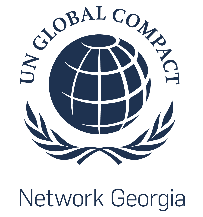 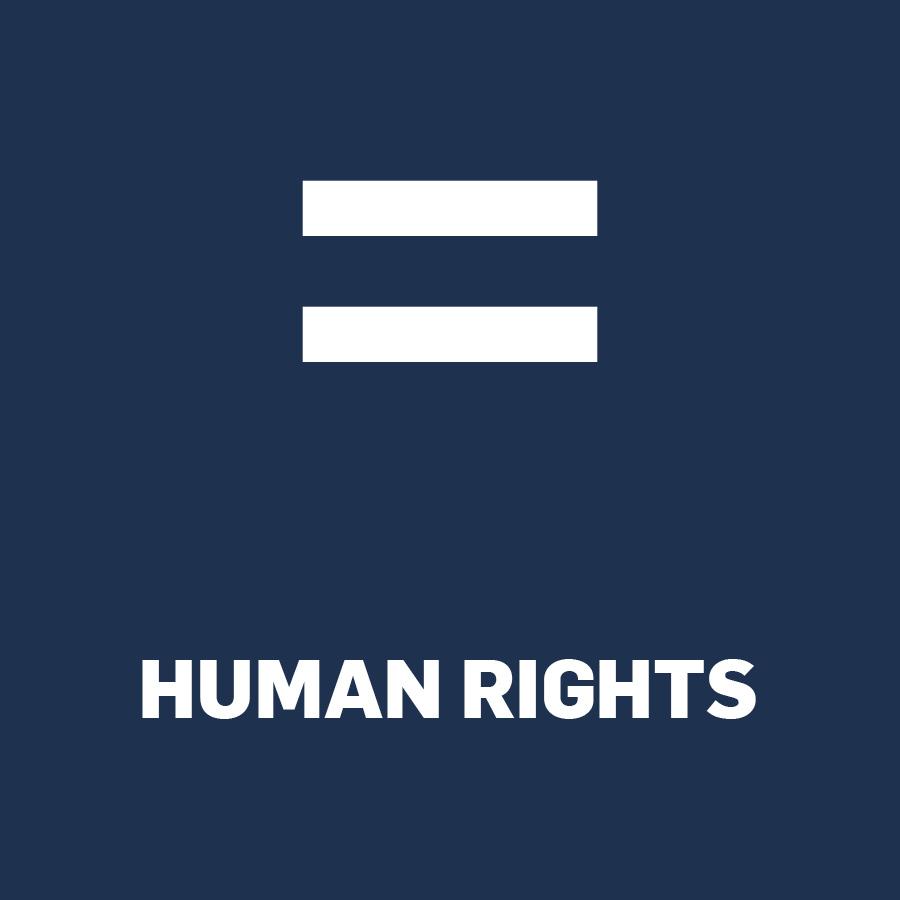 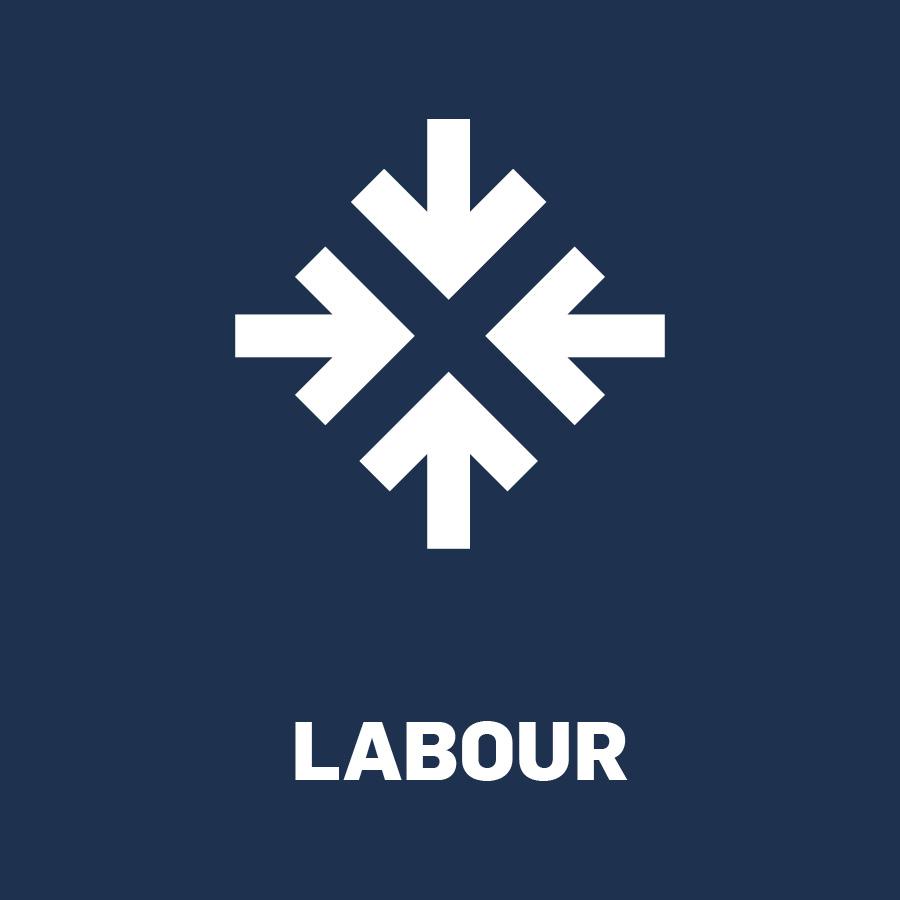 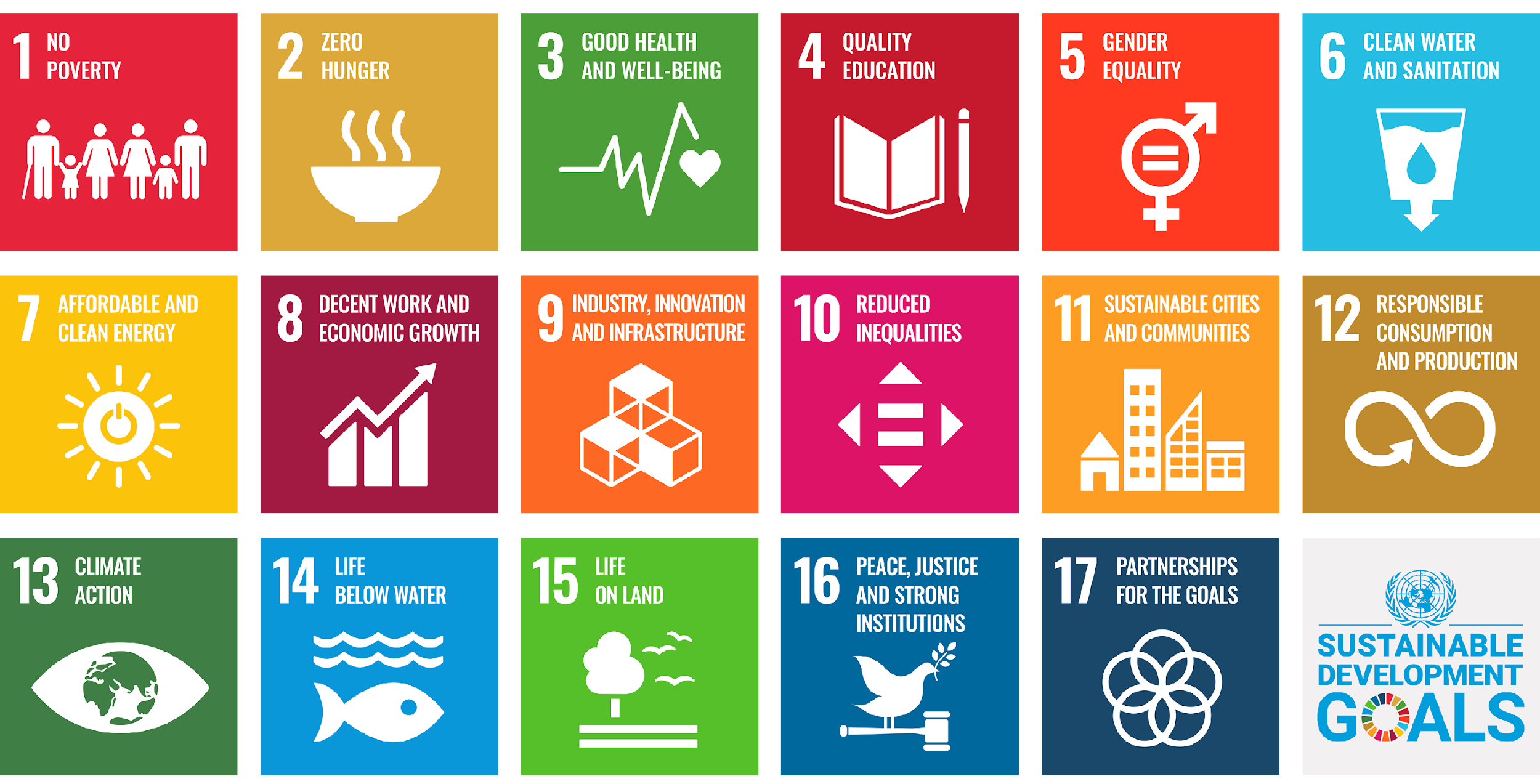 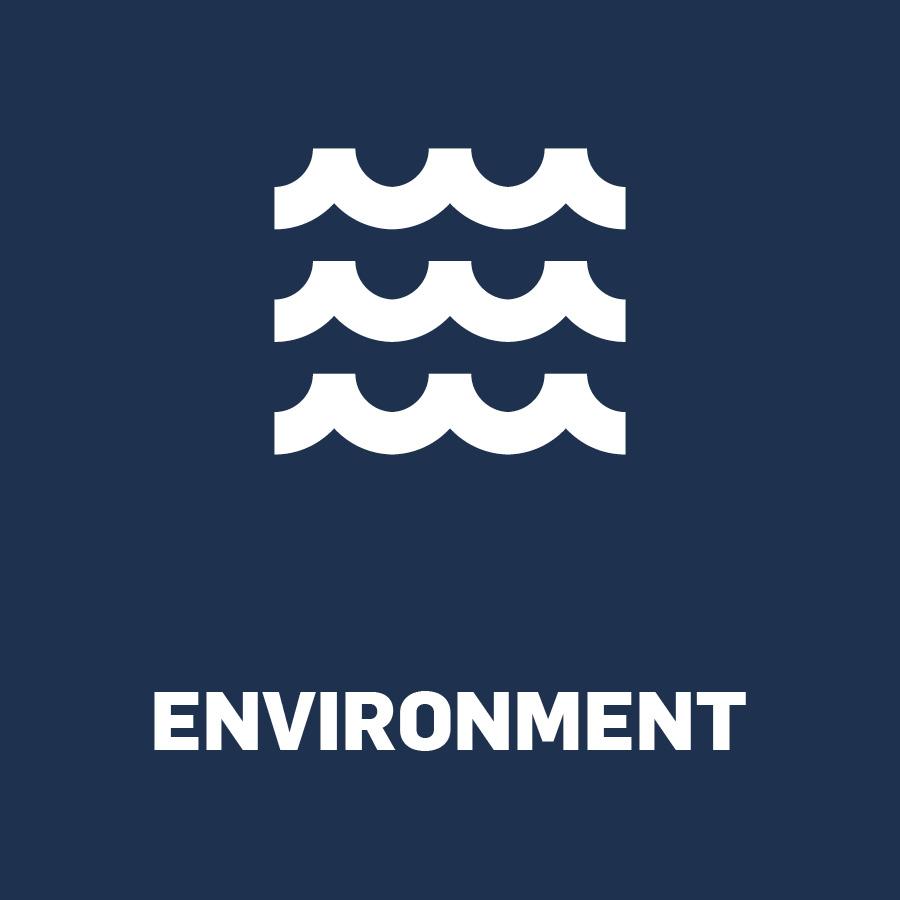 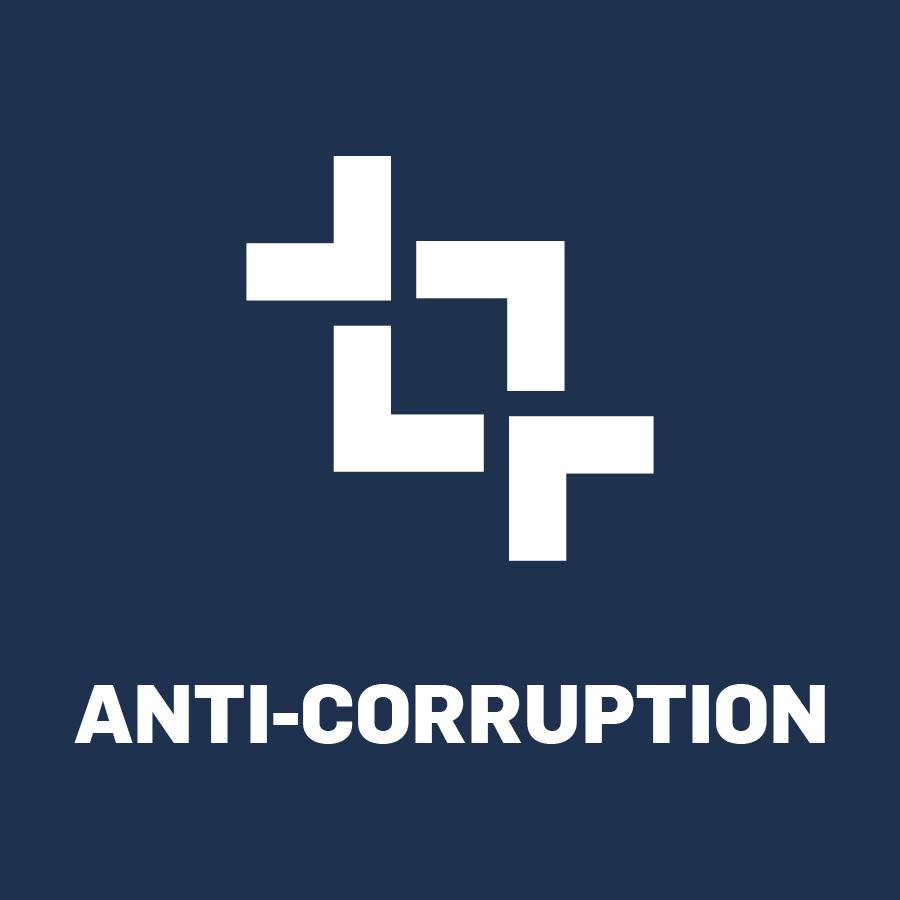 *Hujjat IFC yordamida ishlab chiqilgan
4
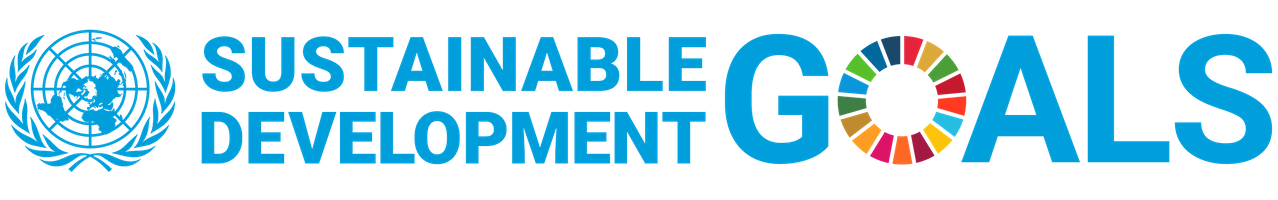 Mas’ul bank Qoraqalpog‘iston Respublikasida kambag‘allikni qisqartirish, 2021-yilda aholini ijtimoiy qo‘llab-quvvatlash maqsadida 43 ming nafar ayniqsa kam ta’minlangan va ijtimoiy himoyaga muhtoj aholini qo‘llab-quvvatlash uchun yiliga o‘rtacha 855 milliard so‘m miqdorida kreditlar, 17 milliard so‘m homiylik mablag‘lari ajratadi. -2023-yilda, ajratilgan kreditlar hisobiga yiliga oʻrtacha 64 ming kishi ish bilan taʼminlandi, tadbirkorlikka oʻqitish 2021-2023-yillarda,
yiliga o'rtacha ekv. Respublikada qashshoqlikni bartaraf etish uchun 54 million dollar kredit ajratildi
kam ta'minlangan va zaif qatlamlar uchun mikromoliyaviy mahsulotlarni kengaytiradi va chekka hududlarda xizmat ko'rsatish kanallarini qo'llab-quvvatlaydi
Samarali bandlik uchun qulay muhit yaratish va aholining kam ta'minlangan qatlamlarini ishga joylashtirish imkoniyatlarini kengaytirish bo'yicha dasturlarni shakllantirishda ishtirok etish.
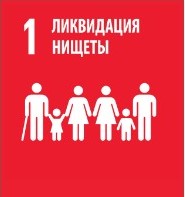 Qoraqalpog‘iston Respublikasida kambag‘allikni kamaytirish bo‘yicha ishlar davom ettirildi
yiliga o'rtacha ekv. Aholining kam ta’minlangan va ijtimoiy himoyaga muhtoj qatlamiga 80-90 million dollar kredit va xayriya yordami, ajratilayotgan kreditlar natijasida yiliga o‘rtacha 60 ming ish o‘rni yaratiladi.
ijtimoiy ahamiyatga ega mahsulot va xizmatlarni ishlab chiqadi
Hukumatning qashshoqlikka barham berish siyosatini takomillashtirish bo'yicha taklif
bu borada BMT, Jahon banki va YUNESKO bilan hamkorlik qiladi
oziq-ovqat xavfsizligi uchun 50-70 million dollar miqdorida kreditlar ajratdi. yiliga oʻrtacha oziq-ovqat mahsulotlarini ishlab chiqarish boʻyicha oʻrtacha 100 tadan kam boʻlmagan yangi quvvatlar yaratildi
Kichik qishloq xo'jalik xo'jaliklarini kreditlash va yiliga o'rtacha ekv. Qishloq xo'jaligi mahsuldorligini oshirish uchun 50 million dollarlik kreditlar ocharchilik xavfini kamaytirish uchun juda muhimdir
Ijtimoiy himoya dasturida ishtirok etish
yiliga o'rtacha ekv. 176 million dollar ochlikni kamaytirish va kelajakdagi talabni qondirish uchun etarli miqdorda oziq-ovqat ishlab chiqarish uchun asosiy to'siq bo'lgan energiya sanoatini qo'llab-quvvatlash uchun kredit.
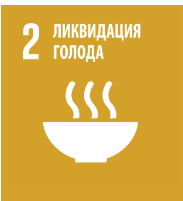 ijtimoiy xavfsizlik dasturida faolroq ishtirok etish, global oziq-ovqat savdosida ishtirok etish
oziq-ovqat ta'minoti zanjiri moliyasi
ekv miqdorida kreditlar berish. 50-60 million dollar har yili qishloq xo'jaligi tadbirkorlarini oziq-ovqat mahsulotlarini ishlab chiqarishni ko'paytirishi uchun qo'llab-quvvatlash
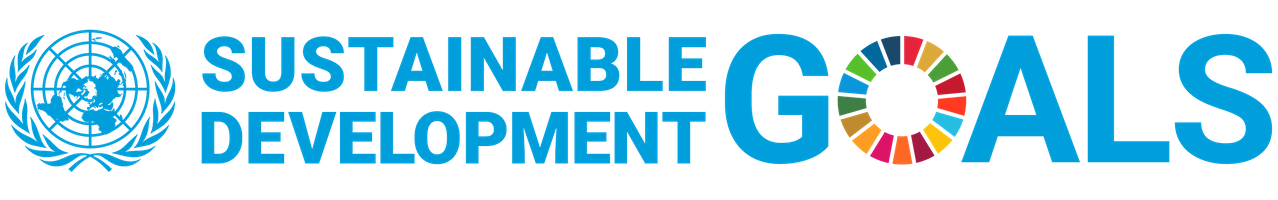 sog'liqni saqlash tizimini moliyalashtirish (yiliga o'rtacha 50 million dollar ekvivalenti)
qo'llab-quvvatlash va targ'ib qilish, shuningdek, sog'lom turmush tarzini targ'ib qilish, salomatlik va uzoq umr ko'rishni mustahkamlashga qaratilgan tadbirlarni tashkil etish
alkogol va tamaki mahsulotlarini ishlab chiqarish va sotish uchun kredit bermaslik siyosati joriy etildi
barcha bank xodimlari va ularning oila a'zolari kasalliklarining oldini olish va davolash, sug'urta qilish
Yiliga o'rtacha 25 million dollar kredit berish. xavfli kimyoviy moddalar va havo, suv va tuproq ifloslanishi va zaharlanish ta'sirini kamaytirish.
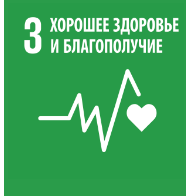 sog'lom turmush tarzini targ'ib qilish bo'yicha ko'proq tadbirlar
bank xodimlari va ularning oila a’zolarining oldini olish va davolashni takomillashtirish
sog'lom turmush tarzi mahsulotlari
sog'liqni saqlashni moliyalashtirishni oshirish (yiliga o'rtacha 50-70 million dollar ekvivalenti)
Yiliga o'rtacha ekv. 10-15 million dollar inklyuziv va sifatli ta'limni ta'minlash uchun kreditlar
Uzluksiz ta'limni rag'batlantirish va targ'ib qilish bo'yicha ko'plab tadbirlar o'tkazildi - Book challenge, SQB Zakovat o'yini (aql o'yini), Kayzen jamoalari
Barcha bank idoralarida kutubxonalar tashkil etilgan
Talabalar uchun stipendiyalar bank xodimlarining kelajagi
Uning oʻz Oʻquv markazi va Tadbirkorlar maktabi mavjud boʻlib, unda yiliga 2000 dan ortiq xodim (shu jumladan 1000 nafar ayol) va 500 nafar tadbirkor oʻqitiladi.
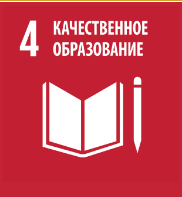 O'rganishni rag'batlantirish uchun doimiy faoliyat
Bolalar va yoshlarning ta'limini kuchaytirish uchun maxsus mahsulotlar
Xodimlar va mijozlarni o'qitish uchun infratuzilmani kengaytiring
O'z universitetini ochdi
 Xodimlarni xorijiy oliy ta’lim muassasalarida tayyorlash
Xodimlaringizga professional va shaxsiy o'sish uchun keng imkoniyatlarni taqdim eting
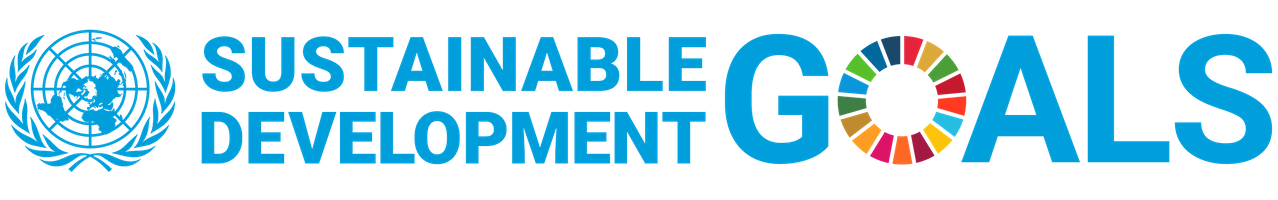 Kuzatuv kengashining 2 nafar ayol aʼzosi bor
HR strategiyasida gender tengligi talablari mavjud
Bank xodimlarining 46 foizini ayollar tashkil etadi
Rahbar lavozimida 102 nafar xotin-qiz faoliyat yuritadi, bu esa rahbarlik lavozimining 11 foizini tashkil etadi
Talaba qizlar uchun foizsiz kreditlar
Ayollar klubi - ayolni rahbarlik lavozimiga tayyorlash
Berilgan kreditlar hisobidan yiliga oʻrtacha 15 mingta ish oʻrni yaratilib, 4-5 ming nafar xotin-qiz ushbu lavozimlarga ishga joylashtirildi.
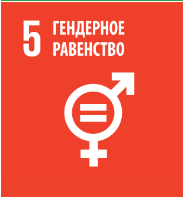 Ayollar klubi dasturi davom etdi
Ayollar va tadbirkor ayollarni rag'batlantirish va qo'llab-quvvatlash uchun mahsulotlar
5 yil ichida Bankdagi ayol menejerlar ulushini 15-20% gacha oshirish
Xotin-qizlarning iqtisodiy resurslarga teng huquqlarini ta'minlashga qaratilgan faoliyat
Suv ta'minotini yaxshilash bo'yicha 8 ta loyihada ishtirok etish
ekv miqdorida berilgan kreditlar. 6-10 million dollar suv resurslaridan oqilona foydalanish bo'yicha
22-mart Butunjahon suv kuni kabi suv resurslaridan oqilona foydalanishga qaratilgan tadbirlar
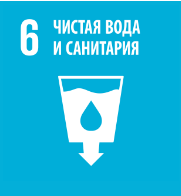 Suv ta'minotini yaxshilash bo'yicha 5-8 ta loyihada ishtirok etish
ekv miqdorida kreditlar berish. 10 million dollar suv resurslaridan oqilona foydalanish bo'yicha
Suv resurslaridan oqilona foydalanishni targ'ib qilish bo'yicha tadbirlar
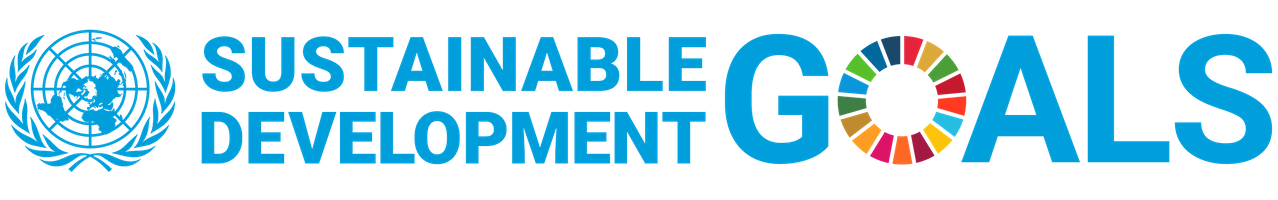 Elektr energiyasi ishlab chiqarish va energiya samaradorligini oshirish bo'yicha 11 ta yirik loyihada ishtirok etish
ekv miqdorida berilgan kreditlar. 373 million dollar qayta tiklanadigan energiya ishlab chiqarish uchun
Bankning barcha ofislari energiya tejovchi uskunalar bilan jihozlangan va quyosh panellari energiyasidan foydalanadi
Qayta tiklanadigan energiya uchun mahsulotlar mavjud
Qayta tiklanadigan energiya manbalarini yaratish va rivojlantirish bo'yicha o'zining sho''ba korxonasi - "Green Energy" kompaniyasiga ega.
3 may kuni "Jahon quyosh kuni" tadbirlarida doimiy ishtirok etish
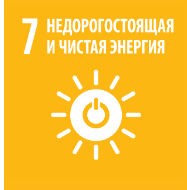 50 million dollar kreditlar berish. qayta tiklanadigan energiya uchun
Bankning barcha savdo nuqtalarida RES dan jami energiya iste'molining 30%
BREAM standartlariga muvofiq yangi ofis "yashil"
Energiya samaradorligini oshirish bo'yicha loyihalarni moliyalashtirishning asosiy yo'nalishi
ajratilgan kreditlar natijasida yiliga oʻrtacha 15 mingta ish oʻrni yaratildi, yiliga 892,1 million dollarlik mahsulot eksport qilindi.
yiliga o'rtacha ekv miqdorida ajratilgan kreditlar. 400-500 million dollar texnik modernizatsiya va innovatsiyalar uchun
biznesni kengaytirishni hisobga olgan holda bankda yiliga o'rtacha 15 ta qo'shimcha ish o'rni yaratiladi
yiliga o'rtacha ekv. 50-60 million dollar munosib ish krediti
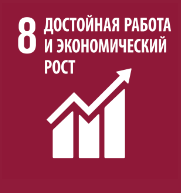 Iqtisodiyotni moliyalashtirish hisobiga 15-20 ming ish o‘rni yaratildi
Iqtisodiyotni kredit mablag‘lari bilan qo‘llab-quvvatlash hisobiga 1 milliard dollarlik mahsulot va xizmatlar eksporti amalga oshiriladi
Bankda har yili 15-30 ta qo‘shimcha ish o‘rni yaratiladi
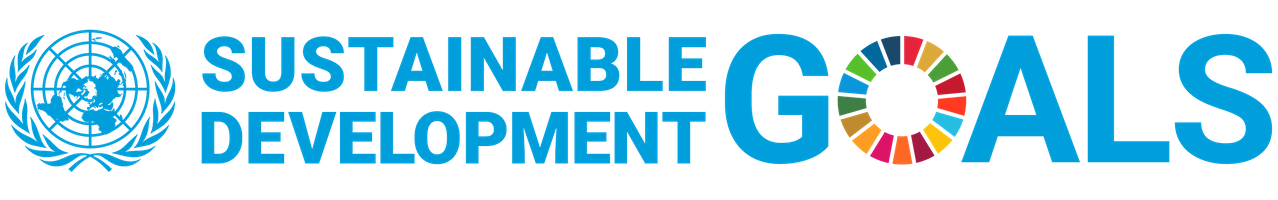 Bu sanoatning asosiy banki - neft va gaz, kimyo, energetika, transport va metallurgiya, to'qimachilik
Yiliga o'rtacha moliyalashtirishni ta'minlaydi ekv. Asosiy infratuzilmani, jumladan, yo‘llar, axborot-kommunikatsiya texnologiyalari, sanitariya, elektr energiyasi va suv ta’minotini qurish va yaxshilash uchun 1 milliard dollar kredit
Barqaror sanoatlashtirish va innovatsiyalarni oshirish uchun yiliga 300-400 ta loyiha moliyalashtiriladi
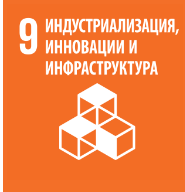 Emissiyasi 1-1,5 milliard dollar. barqaror sanoatlashtirish va innovatsiyalarni qo'llab-quvvatlash uchun kredit
200-300 million dollarni chiqarish. sanoat korxonalarini modernizatsiya qilish uchun kredit
Kichik sanoat va boshqa korxonalarning moliyaviy xizmatlardan, jumladan, arzon kreditlardan foydalanish imkoniyatlarini kengaytirishga mo‘ljallangan mahsulotlar
Kichik sanoat va boshqa korxonalarning qiymat zanjiri va bozorlariga integratsiyalashuviga yordam berish - ta'minot zanjiri moliyasining mahsuloti
Tengsizlikni bartaraf etishga qaratilgan ishlar – Moliyalashtirishdan foydalanish imkoniyatlarini kengaytirish va ijtimoiy ahamiyatga ega va xavfsiz moliyaviy mahsulotlar va xizmatlarni yaratish, shuningdek, ijtimoiy va xayriya loyihalarini amalga oshirish Bankning muhim strategik vazifalari hisoblanadi.
kredit mahsulotlarini taqdim etish orqali eng kambag'al aholi daromadlarining o'sishini qo'llab-quvvatlash
migrantlarning pul o‘tkazmalari bilan bog‘liq tranzaksiya xarajatlarini pul o‘tkazmalari qiymatining 3 foizidan kamiga kamaytirish
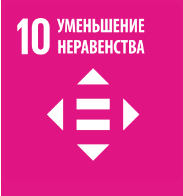 Tengsizlikni bartaraf etish ishlari davom ettiriladi
Migrantlar, kam ta’minlangan va aholining boshqa ijtimoiy himoyaga muhtoj qatlamlari uchun bank mahsulotlaridan foydalanish bo‘yicha imtiyozlar va preferensiyalar
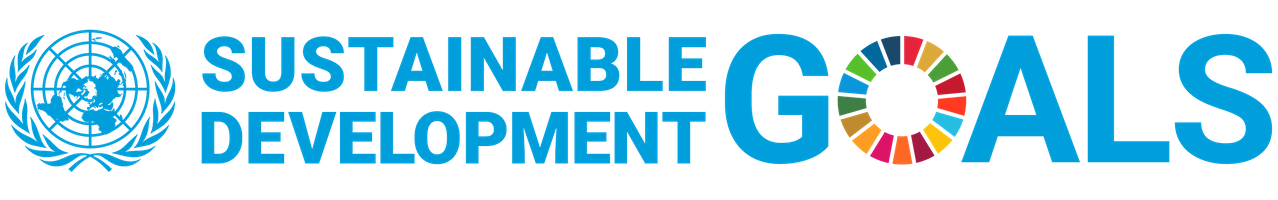 uy-joy va shaharsozlikni faol moliyalashtirish - yiliga o'rtacha ekv. 30-50 million dollar
Yashil ipoteka mahsulotlari
Toshkent shahridagi transport tizimini moliyalashtirish
jamoat transportidan foydalanishni kengaytirish, shuningdek, jamoat transportidan foydalanishni targ'ib qilish bo'yicha tadbirlar
mahalliy materiallardan foydalangan holda barqaror va barqaror binolarni qurish
Bank faoliyati atrof-muhitga ta'sirini kamaytirish uchun mavjud hududlarda infratuzilmani modernizatsiya qilishga yordam beradi.
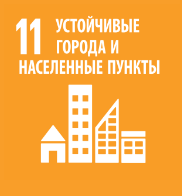 mahalliy va shaharlarda uy-joy qurilishini moliyalashtirishni oshirish
yashil bank xizmatlari hisob-kitoblarini ochdi
shahar bosh rejalari asosida o‘z idoralarini qayta tashkil etish
suv resurslari, energiya, oziq-ovqat mahsulotlarini oqilona iste'mol qilishni rag'batlantirish choralari
yiliga o'rtacha ekv miqdorida berilgan kreditlar. 60 million dollar chiqindilarni kamaytirish (shakllanish, kamaytirish, qayta ishlash va qayta foydalanish)
mavjud bo'lgan joylarda zararli moliyalashtirishni yo'q qilish siyosatini qabul qildi
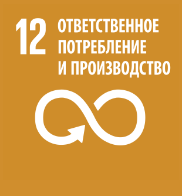 2024 yilda Bankning barcha binolari energiya iste'molining 30 foizi qayta tiklanadigan energiya manbalari hisobidan ta'minlanadi.
Bankda qog'oz iste'molini har yili 10% gacha kamaytirish
suv resurslari, energiya, oziq-ovqat mahsulotlarini oqilona iste'mol qilishni rag'batlantirish choralari
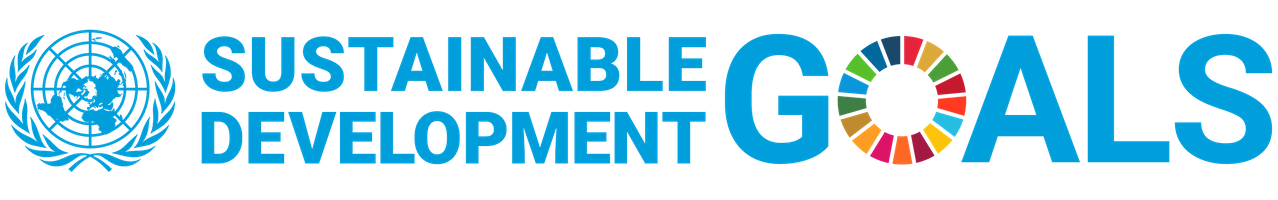 Yashil bank strategiyasi 2021-2023
Bankda ekologik va ijtimoiy risklarni boshqarish siyosati
ish joylarini, idoralarni ko'kalamzorlashtirish
2019-2022 yillarda bankning yashil portfelini 2 barobar oshirish.
iqlim o'zgarishiga qarshi kurashish sohasida hamkorlar bilan hamkorlik
Yashil kreditlar natijasida 762 620 MVt/soat elektr energiyasi, 16 413 m3 suv, 107 080 m3 tabiiy gaz, 326 433 tonna iqtisod qilindi. CO2 emissiyasini kamaytirish - CAFI va GTS monitoringi tizimi
Har yili 15 may - Xalqaro iqlim kunida tadbirlarda ishtirok etish
Masofaviy mijozlarga xizmat ko'rsatish tarjimasi - Raqamli banking
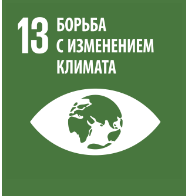 Yashil bank strategiyasi 2024-2028
yashil iqtisodiyotga o'tish - 2030 yilga kelib portfeldagi yashil kreditlar ulushini 20 foizga oshirish.
moliyalashtirilgan yashil loyihalar natijasida yiliga kamida 400 ming tonna CO2 kamayishi va 700 ming MVt soat elektr energiyasini tejash
mahalliy iqlim bo'yicha harakatlar rejasi, korporativ qiymat zanjirining iqlimga ta'siri bo'yicha oq qog'oz
Yangi, takomillashtirilgan ESG siyosati
To'liq raqamli banking
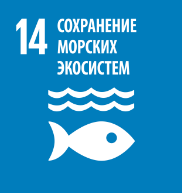 qirg'oq suvlarini ifloslanish va evtrofikatsiyadan himoya qilish bo'yicha tadbirlarda ishtirok etish
qirg'oq ekotizimlaridan barqaror foydalanish va himoya qilishni rag'batlantirishda ishtirok etish
berilgan kreditlar natijasida 326 433 tonna kamaygan. uglerod izi dengiz sathining ko'tarilishiga yordam beruvchi omildir
8-iyun – Butunjahon okeanlar kuni munosabati bilan qirg‘oqlarni tozalash tadbirlarini tashkil etish
okeanlarga tashlangan chiqindilarni qayta ishlash uchun kreditlar berish;
CO2 kamaytirish uchun kreditlar berish
Barqaror dengiz oziq-ovqat iste'molini targ'ib qilishda ishtirok eting - okean uchun qulay va faqat kerak bo'lgan oziq-ovqatlarni iste'mol qiling
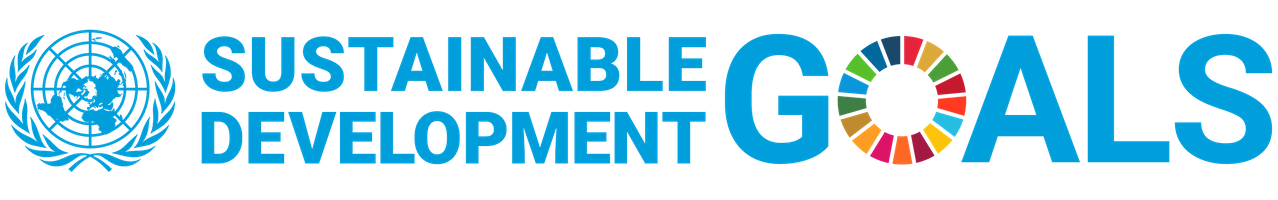 asosiy ishtirokchi "Yashil maydon" milliy harakati - yiliga 5000 ko'chat
o'rmonlarni qo'llab-quvvatlash va iqlim o'zgarishiga qarshi kurashishda ishtirok etish - 21 mart - Xalqaro o'rmonlar kuni
ko'proq yashil investitsiyalar
cho'llanish - degradatsiya - 17 iyun - Butunjahon cho'llanishga qarshi kurash kunida ishtirok etish - Qoraqalpog'istonda (Yashil Orol dengizi) saksovul ekish va saksovul ekish uchun ixtiyoriy onlayn pul mablag'lari
ekologik siyosat
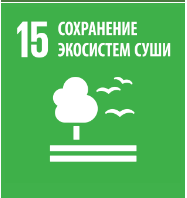 Oʻzbekistonda oʻrmonzorlar barpo etish va oʻrmonlarni qayta tiklashni kengaytirishga qoʻshgan hissasi - har yili 6-10 ming dona koʻchat
cho'llanishga qarshi kurash bo'yicha tadbirlar - har yili Jahon cho'llanish va qurg'oqchilikka qarshi kurash kunida ishtirok etish
yashil investitsiyalar - bioxilma-xillik va ekotizimlarni saqlash va barqaror foydalanish uchun barcha manbalardan moliyaviy resurslarni sezilarli darajada oshirish.
daraxt ekish tashviqoti mahsulotlari (mobil ilovada virtual daraxt va internet banking)
amaldagi qonunchilik va xalqaro me'yorlar talablariga, korporativ boshqaruvning yuqori standartlariga va ishbilarmonlik etikasiga qat'iy rioya qilish
poraxo'rlikka qarshi boshqaruv tizimi siyosati
ISO 37001: 2016 sertifikati
korrupsiya va poraxo‘rlikning barcha ko‘rinishlariga qarshi kurashish bo‘yicha alohida bo‘lim
terrorizmni, jinoyatni, qonuniylashtirishni noqonuniy moliyalashtirishni tekshirish va toʻxtatib turish tizimi
barcha darajadagi samarali, hisob beruvchi va shaffof boshqaruv tizimi yaratildi
2022-yilda korrupsiyaga qarshi olib borilgan ishlar samaradorligi bo‘yicha 2-sonli bank
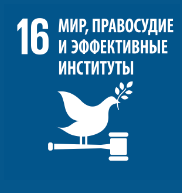 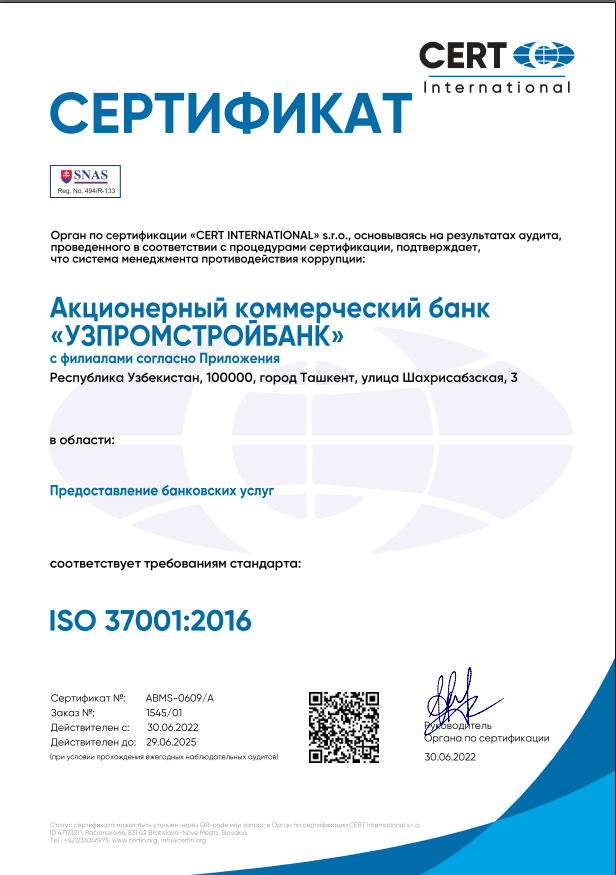 korrupsiyaga qarshi kurashni boshqarish tizimini takomillashtirish
korrupsiyaga qarshi olib borilayotgan ishlar samaradorligi bo‘yicha 1-o‘rinni egallagan bank
inson huquqlarini himoya qilishga yordam beradigan tadbirlarda ishtirok etish
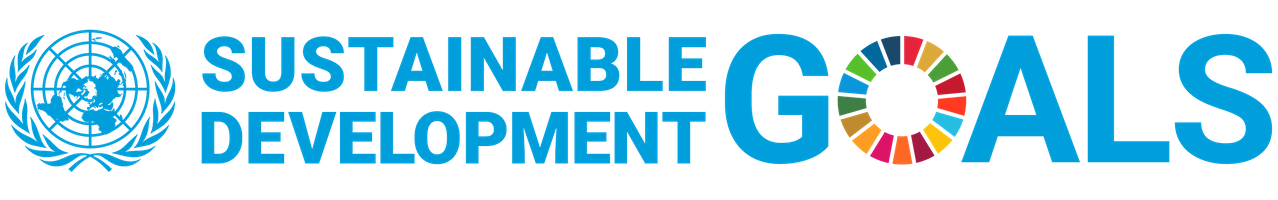 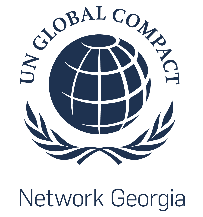 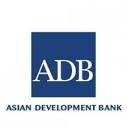 Barqaror rivojlanish uchun ko'p tomonlama hamkorlik
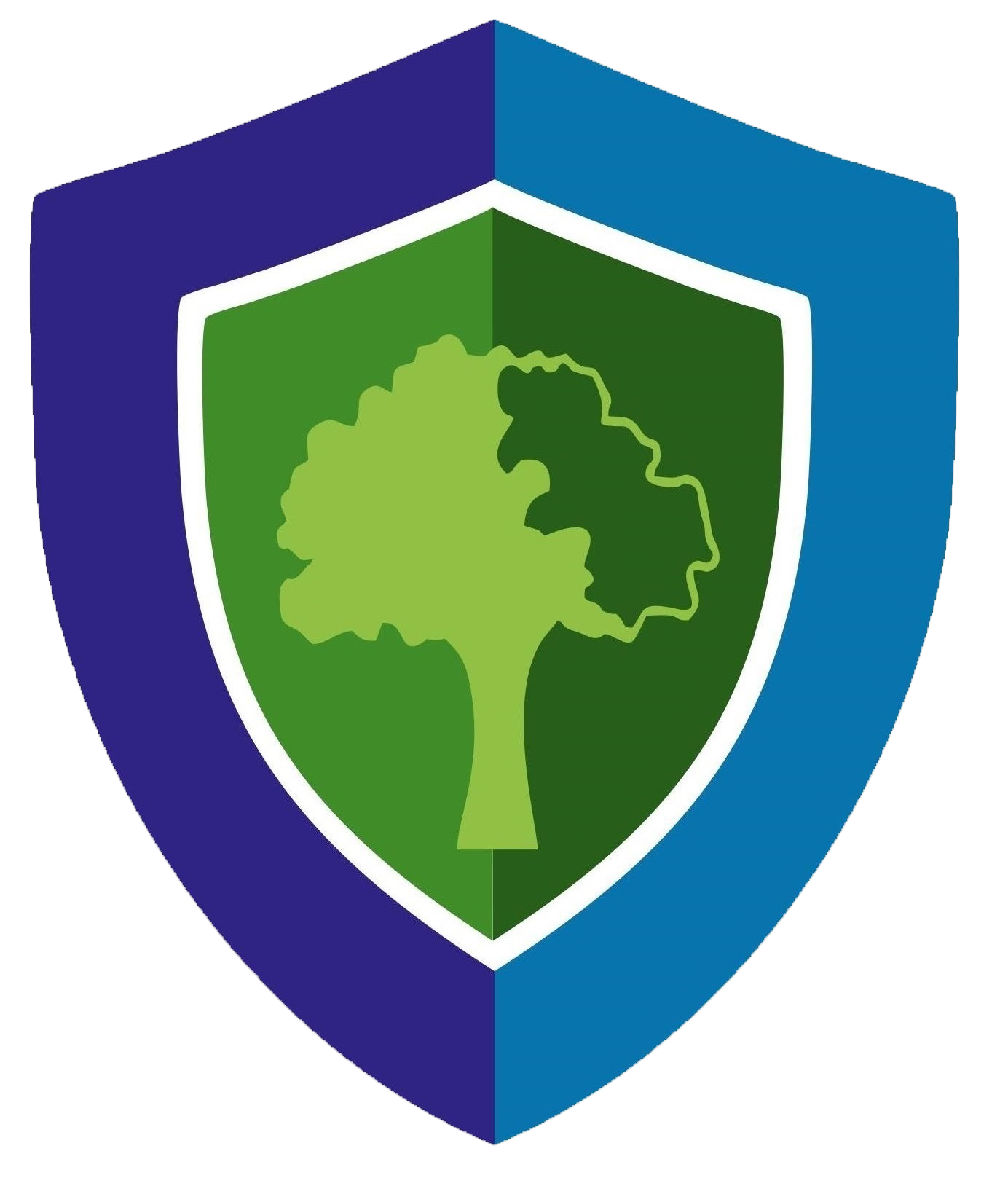 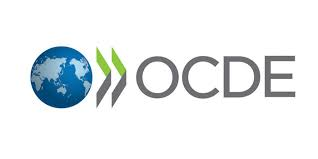 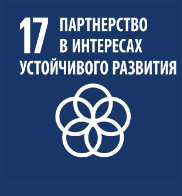 Ministry of Ecology
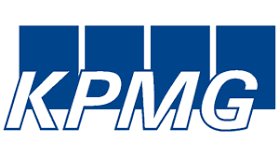 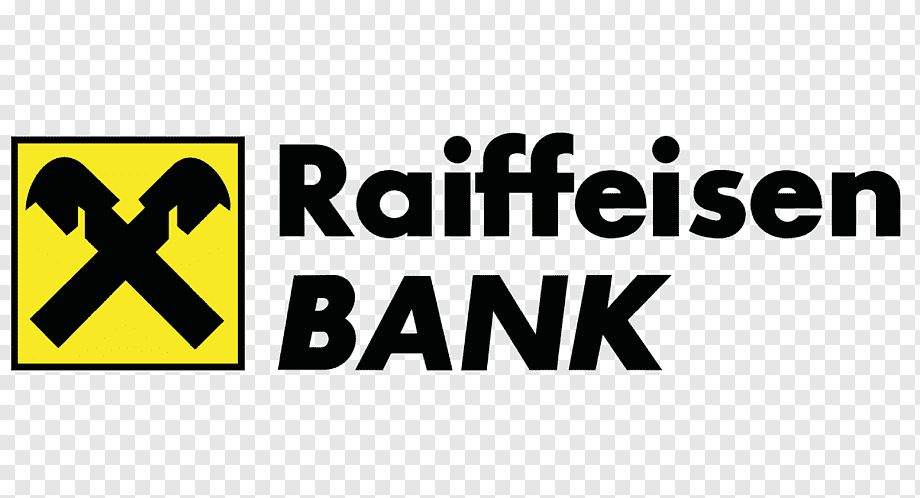 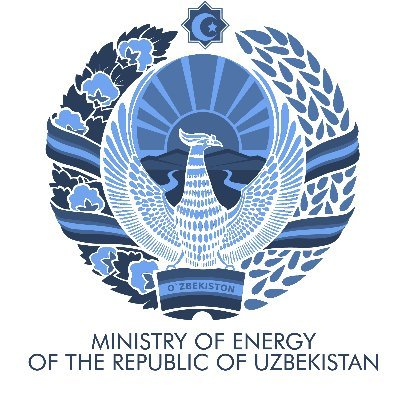 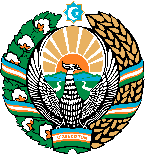 Ministry of economy and finance
Barqaror rivojlanish maqsadlariga erishish uchun mavjud va qo'shimcha texnik rivojlanish va moliyaviy resurslarni safarbar qilish
Yashil maxsulotlar
Kichik va o’rta biznes mijozlari uchun:
Jismoniy shaxslar uchun:
Korporativ mijozlar uchun:
Ishlab chiqish jarayonida:
- yashil kredit karta
- yashil depozit
Loyihaning yashil mezonlarga muvofiqligini tekshirish
YeTTB platformasi
ХМК platformasi
Ushbu vositalardan foydalangan holda, SQB loyihaning yashil moliyalashtirish uchun xalqaro miqyosda kelishilgan mezonlarga javob berishini tekshiradi.
5
Yashil moliya hamkorlari
O‘zbekiston Respublikasi energetika Vazirligi huzuridagi budjetdan tashqari tarmoqlararo energiyani tejash jamg‘armasi
6
Mukofotlar va tan olinishi
7
Murojaat uchun:
Nurbek Khusanovn.khusanov@sqb.uz
+99878 1204500 (8717)
+99894 7112424
Bizni kuzating
https://sqb.uz/uz/green-banking/
Manzil:
100000, Toshkent sh.,
Yunusobod tumani, Shaxrisabz, 3-uy